SETRATEGI PEMANTAPAN (PROSES PERJALANAN IBADAH HAJI) ( pelayanan, perlengkapan dan perlindungan jemaah ) tahun 2016
OLEH :  H. NADLAH ARIFDI, S.Ag., M.Pd.I
KASI AKOMODASI, TRANSPORTASI DAN PERLENGKAPAN HAJI
KANTOR WILAYAH KEMENTERIAN AGAMA PROVINSI BALI
( Disampaikan  pada latihan manasik haji tahun 2016 di Kecamatan Mengwi Kabupaten Badung tgl, 8 Agustus 2016 )
Motto pelayanan haji
خــدمة الحـــاج شــرف لنــا

“Memberikan pelayanan kepada jemaah haji adalah kemulyaan bagi kami”
MELIBATKAN BANYAK PIHAK
NEGERI ORANG
RAGAM STRATA SOSIAL
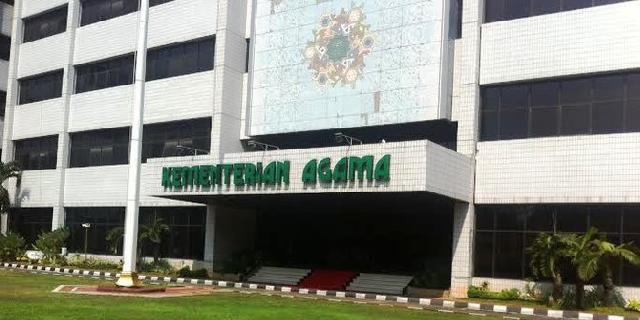 HAJI
MENGELOLA BANYAK UANG
SATU TEMPAT DAN WAKTU
MENGURUS BANYAK ORANG
GELOMBANG 1Tahun 2016
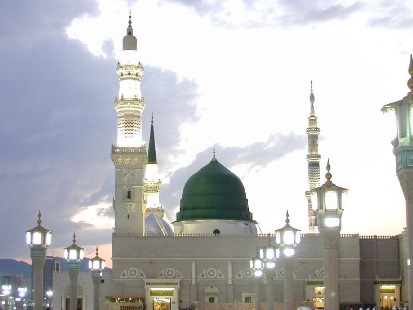 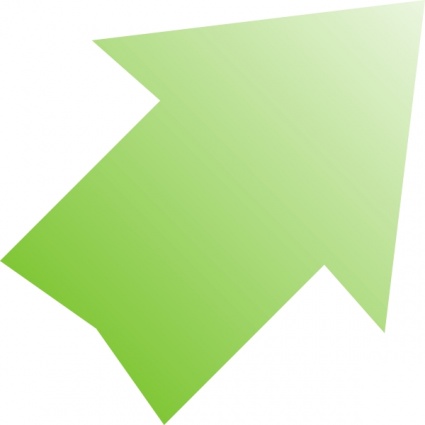 192 KLOTER
 81.940 JEMAAH
GELOMBANG 1
100% DIRECT KE MADINAH
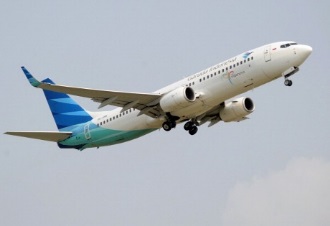 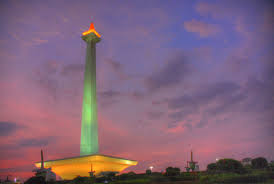 GELOMBANG 2(RENCANA PERUBAHAN MASA PEMULANGAN)
Tahun 2016
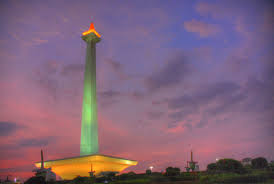 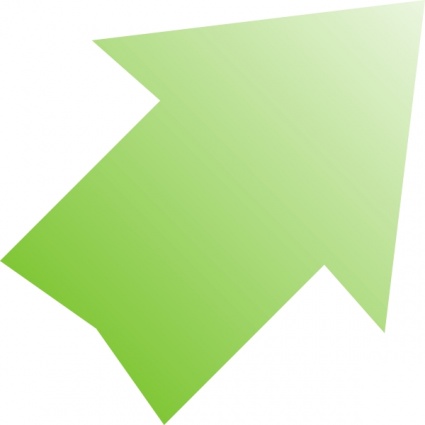 181 KLOTER
 75.120 JEMAAH
GELOMBANG 2
100% DARI MADINAH DIRECT KE TANAH AIR
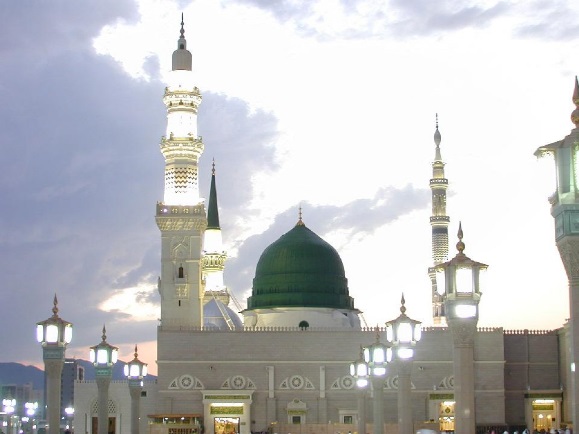 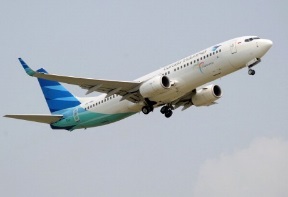 KEBIJAKAN JEMAAH SELAMA DI TANAH AIR ( HAK DAN KEWAJIBAN )
MELUNASI BPIH (  pnrbngn/jmh= 2000 usd,(2.146 rs), pmondokn di mkkah= 312 usd 4.500 rs (1.170 rs ), living cost 405 usd ( 1.500 rs )= 2.717 usd,  jadi kalau dibayar penuh, per jemaah < 65 jt.
PELAYANAN BIM. MANASIK DAN MEMPERDALAM (10 X)
TATACARA PELAKSANAAN HAJI “ IHWU MA MUZMIN LONTHOI SAKUR “
 ( TAMATTU’, IFROD DAN QIRON )
PERLINDUNGAN ( ASURANSI )
KOPER, TAS KABIN, KAIN IHROM KAIN BATIK HAJI
KompBP
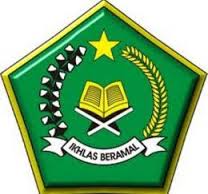 7
LANJUTAN
PENGHANTARAN TRANSPORTASI MENUJU EMBARKASI DAN SEBALIKNYA
MEMERIKSA KESEHATAN
MEMPERSIAPKAN / MEMPERHATIKAN BARANG BAWAAN
LIVING COST  
TRANSPORTASI UDARA ( KAIA terpadat/4 mnit. 375 + 45 kltr 157.075 jmah. diterbngkan dlm 28 hr
ISI KOPER DAN TAS KABIN
HAK DAN KEWAJIBAN SELAMA PENERBANGAN
MENDPTKAN TMPT.  DUDUK (= No tas paspor )
PSWT BERUBAH ARAH DARI ATAS WILAYH UDARA YAMAN KE OMAN + 20 – 25 mnit
INFORMASI WAKTU SHOLAT, MIQOT
VISITASI KESEHATAN ( 9 jam, 36 rb kq, -40 dc,kcpatan 800-900 km/j, emboli )
MIQAT DIATAS PESAWAT
Menurut ketentuan pemerintah Arab Saudi yang disahkan oleh ICAO (International Civil Aviation Organization), badan PBB yang mengatur penerbangan sipil antarbangsa, setiap pesawat udara dari kawasan Asia dan Pasifik harus datang dari arah timur laut, melewati kota Dafinah (23º; 16’ N, 41º 51’ E), lalu menurunkan ketinggian di atas kota Nasir (22º 14’ N, 40º 04’ E), dan mendarat di KAA Airport (21º 41’ N, 39º 10’ E). Bandara ini terletak di utara Jeddah (21º; 29’ N, 39º 10’ E), dan cukup jauh dari Makkah (21º 28’ N, 39º 55’ E). Di sekitar garis Tropic of Center, 1 derajat North = 111 km (1’ = 1,85 km) dan 1 derajat East = 108 km (1’ = 1,80 km). Maka dengan eksak dapat kita hitung bahwa KAA Airport berjarak lurus 22 km di utara Jeddah dan berjarak lurus 84,5 km di barat laut Makkah.
Jalur/ rute penerbangan dari tanah air kita ke KAA Airport juga sama sekali tidak lewat di atas salah satu dari empat tempat miqat yang disebutkan dalam hadits. Dari empat tempat miqat tersebut, yang relatif paling dekat dengan jalur penerbangan adalah Qarnulmanazil (21º 37’ N, 40º 25’ E). Seperti nama Dzulhulaifah, nama Qarnulmanazil tidak dipakai lagi. Tempat itu kini bernama As-Sayl al-Kabir, dan ternyata sangat jauh dari jalur penerbangan. Garis lurus dari Qarnulmanazil ke jalur penerbangan membentuk sudut siku-siku tepat pada kota Nasir. Dengan demikian, jarak dari Qarnulmanazil ke jalur penerbangan (kota Nasir) secara eksak dapat kita hitung, yaitu 78,2 km, lebih jauh dari jarak lurus Qarnulmanazil ke Makkah yang cuma 56,5km
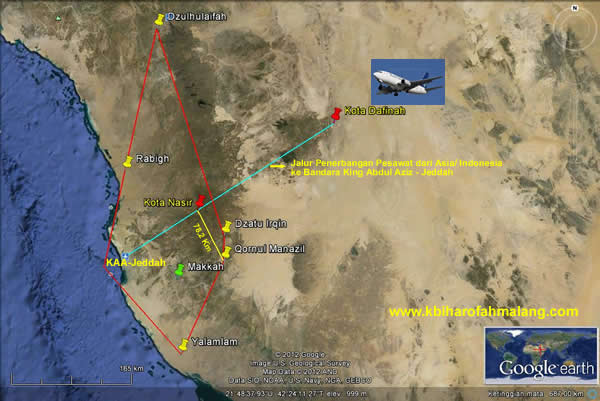 PENGAMBILAN MIQAT GELOMBANG II DIATAS PESAWAT BERADA PADA GARIS SEJAJAR DENGAN QARNUL MANAZIL (As-Sayl al-Kabir) yaitu 21º 37º N, 40º 25ºE
PAHAMI KULTUR DAN BUDAYA ARAB
JEMAAH INDONESIA  “SHOP HOLIC”
TAATI PERATURAN BAIK UT. IBADAH / LAIN2
SEBUTAN  “ SITI RAHMAH “
KERAS / ISENG 
JELI DAN KUAT INGATAN
UNDANG-UNDANG KETAT ( suami istri mencuri ) tahun 2012 lepas 2014
HAK  JEMAAH SELAMA DI ARAB SAUDI
PELAYANAN PEMONDOKAN, semakin padat hunian semakin mahal
PELAYANAN KATERING ( KAA, MEKKAH x 2, ARMINA DAN MADINAH )
PELAYANAN ARMINA, MA HUA …….. ???
PELAYANAN TRNSPOTASI ( DARAT , BUS SHOLAWAT DI 6 CLUSTER  DAN UDARA pemulangan )
PELAYANAN CITY TOUR ( MAKKAH DAN MADINAH ) ………. ?????
ZAM-ZAM 5 LTR. ( 20 % jemaah bawa zamzam tdk brngkat )
RUTE MAHBAS JIN – BAB ALI
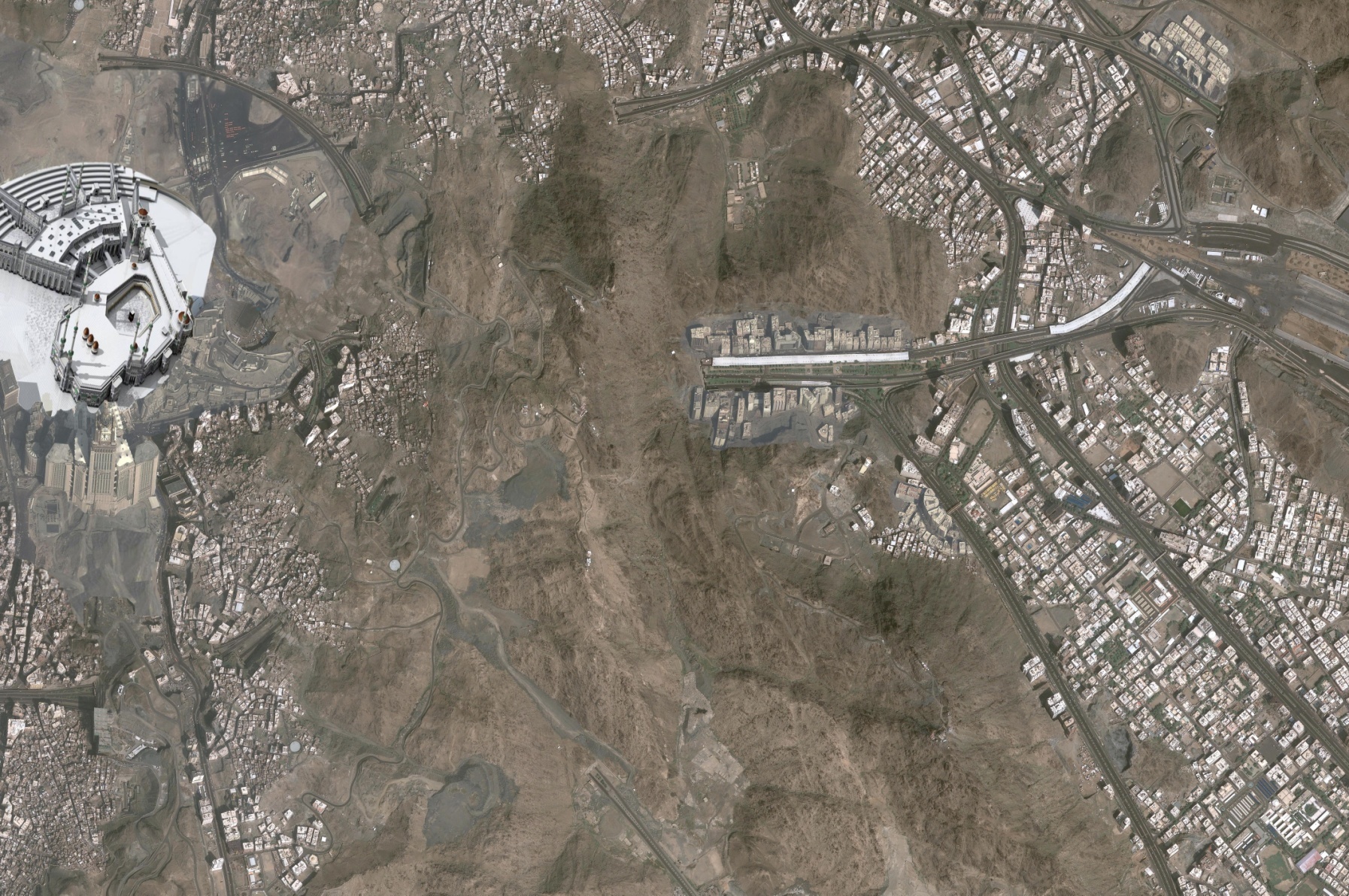 RAUDHOH
SYISYAH
MAHBASJIN
TERMINAL
BAB ALI
AZIZIAH
SYIMALIAH
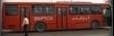 Terowongan
AZIZIAH
JANUBIAH
Pelayanan Katering
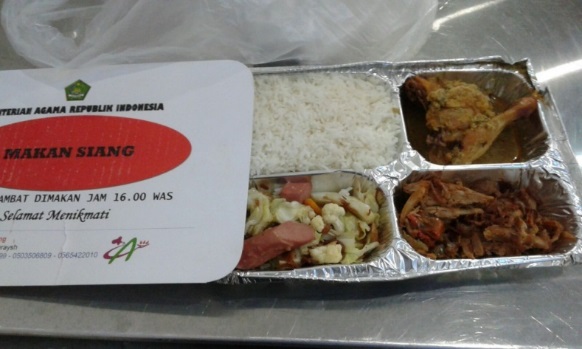 A. Penyediaan Konsumsi Di Bandara Kaaia Jeddah
Jadwal distribusi: 
Saat kedatangan: di dalam bus sebelum berangkat ke Makkah. 
Saat kepulangan: di plaza bandara;
B. Penyediaan Konsumsi Di Madinah
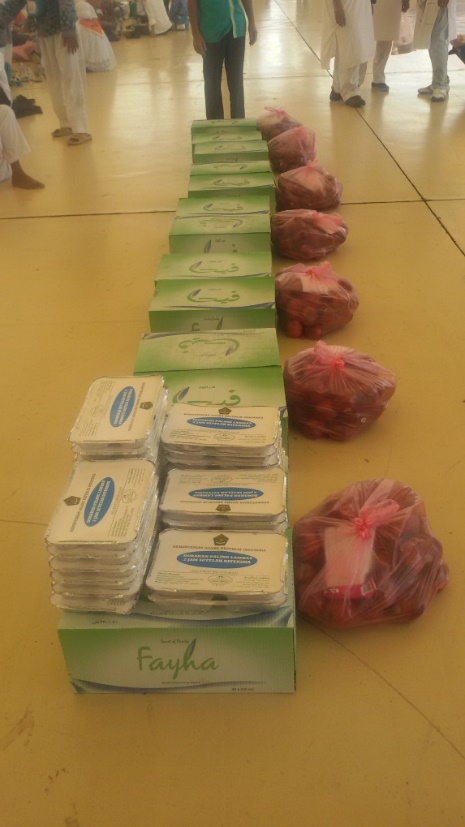 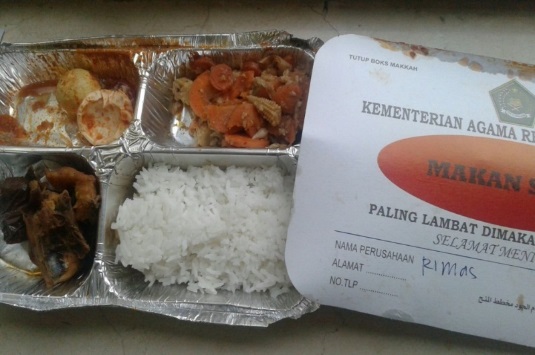 paling banyak 18 kali makan;
Jadwal distribusi:
makan siang: jam 11.00 sd 14.30 WAS, 
makan malam: jam 18.00 sd 21.30 WAS,
C. Penyediaan Konsumsi Di Makkah
Frekuensi: paling banyak 24 kali makan, selama 12 hari (pra Wukuf: mulai kedatangan s.d H - 4 dan pasca Wukuf mulai H + 5)
Jadwal distribusi:
makan siang: jam 08.00 sd 11.00 WAS, 
makan malam: jam 16.30 sd 21.00 WAS,
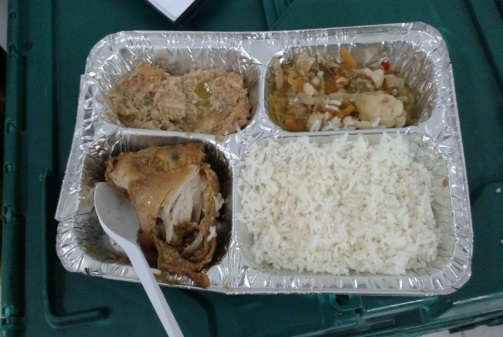 D. Penyediaan Konsumsi Di Armina
Frekuensi: paling banyak 15 kali makan dan 1 kali snack
Jadwal distribusi:
Makan pagi: jam 06.00 sd 08.00 WAS,
Makan siang: jam 11.00 sd 14.30 WAS,
Makan malam: jam 18.00 sd 21.00 WAS (kecuali tanggal 9 Dzulhijjah diberikan paling lambat jam 18.00 WAS),
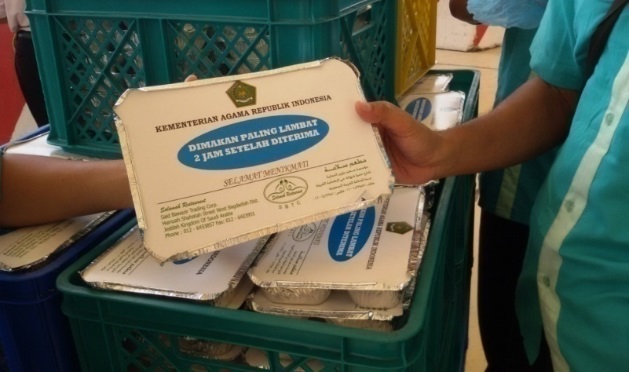 PETA RUMAH JEMAAH HAJI DI  MEKKAH 2016
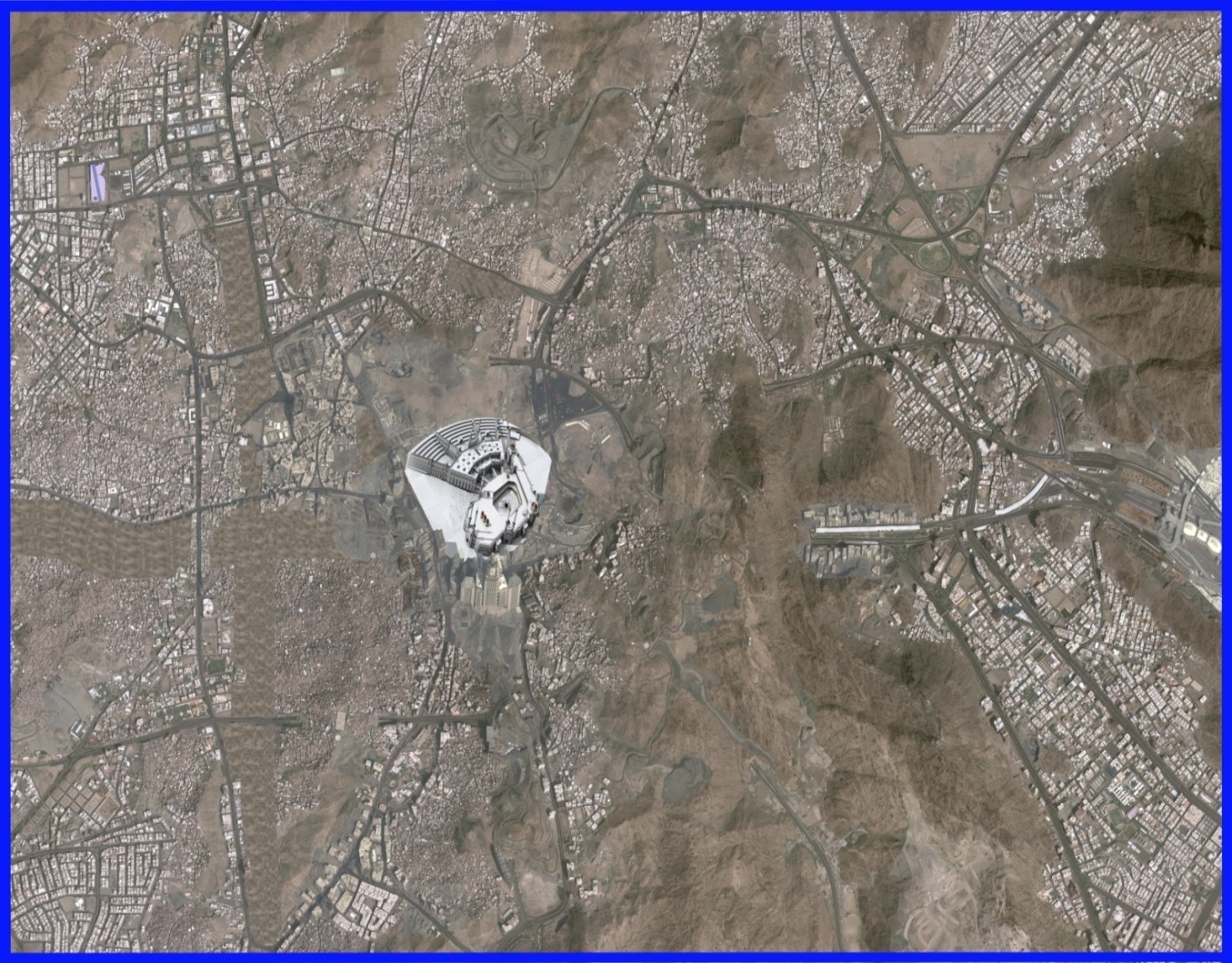 SYISYAH
JUMAIZAH
ROUDHAH
JARWAL
JARWAL
MAHBAS JIN
AZIZIYAH
MISFALAH
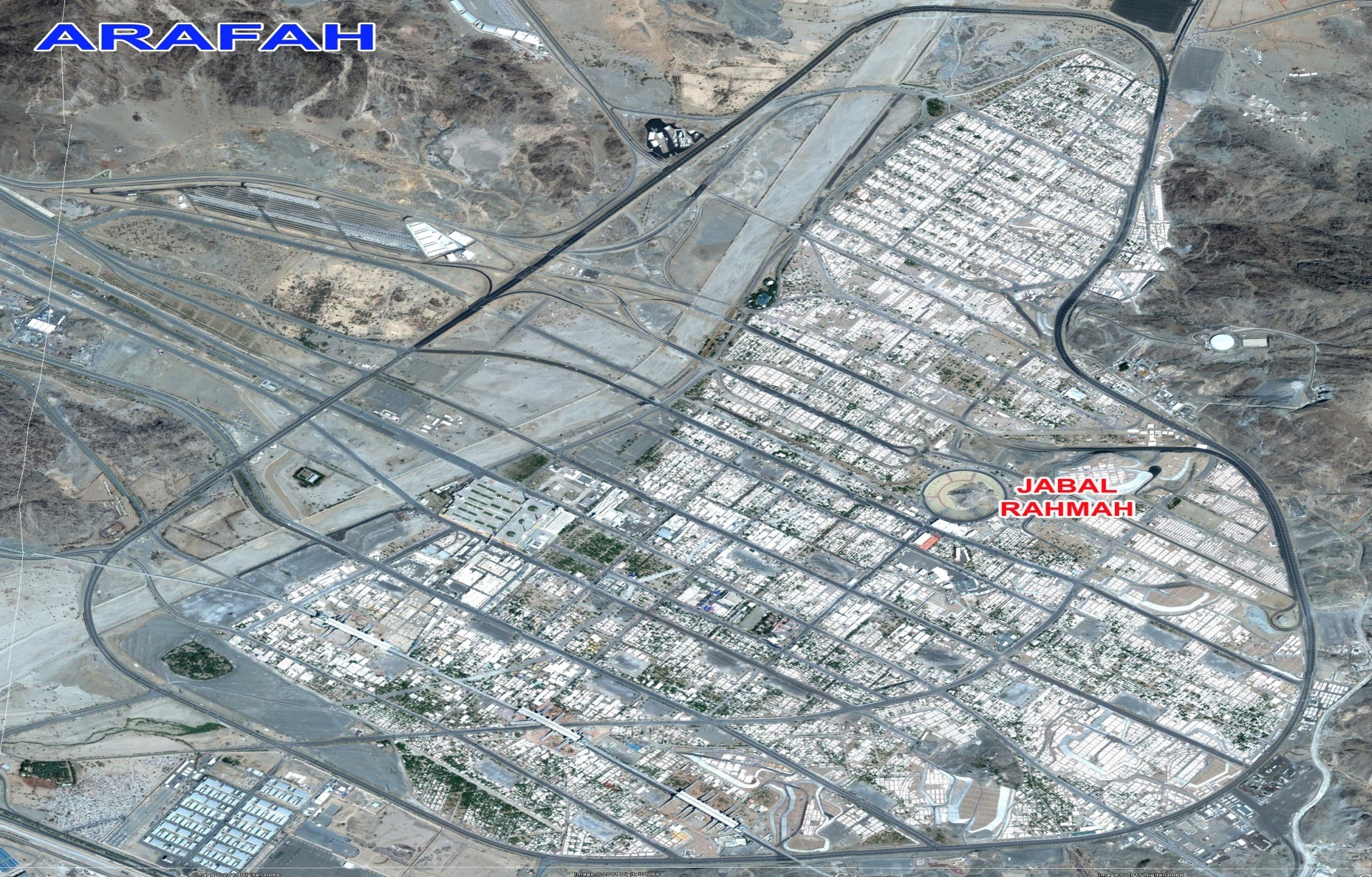 PERKEMAHAN MISI HAJI
INDONESIA
KORTAB KORTAB
JALUR TARADDUDI
PRKMHAN JEMAAH 
HAJI INDONESIA
16
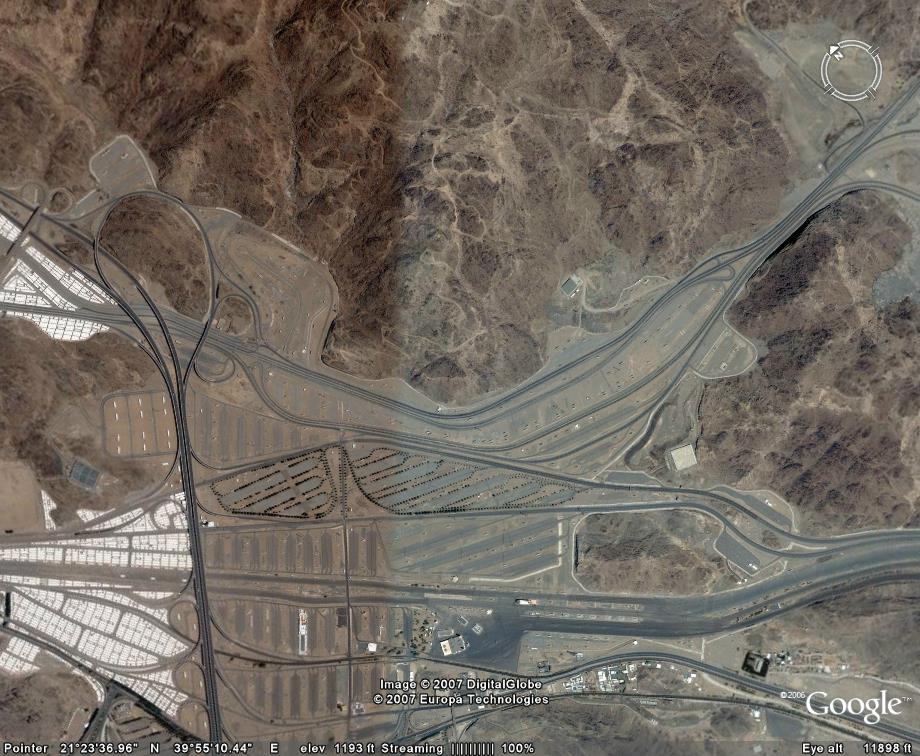 PENEMPATAN POS MABIT 
MUZDALIFAH
MUZDALIFAH
MINA JADID
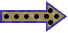 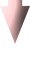 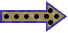 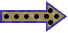 ARAFAH
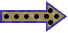 MINA
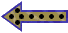 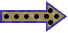 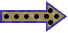 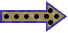 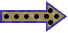 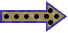 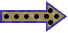 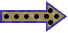 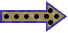 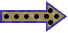 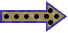 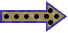 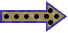 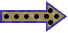 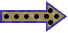 17
JALUR HIJAU YANG DIDUGA DILALUI KORBAN PERISTIWA MINA
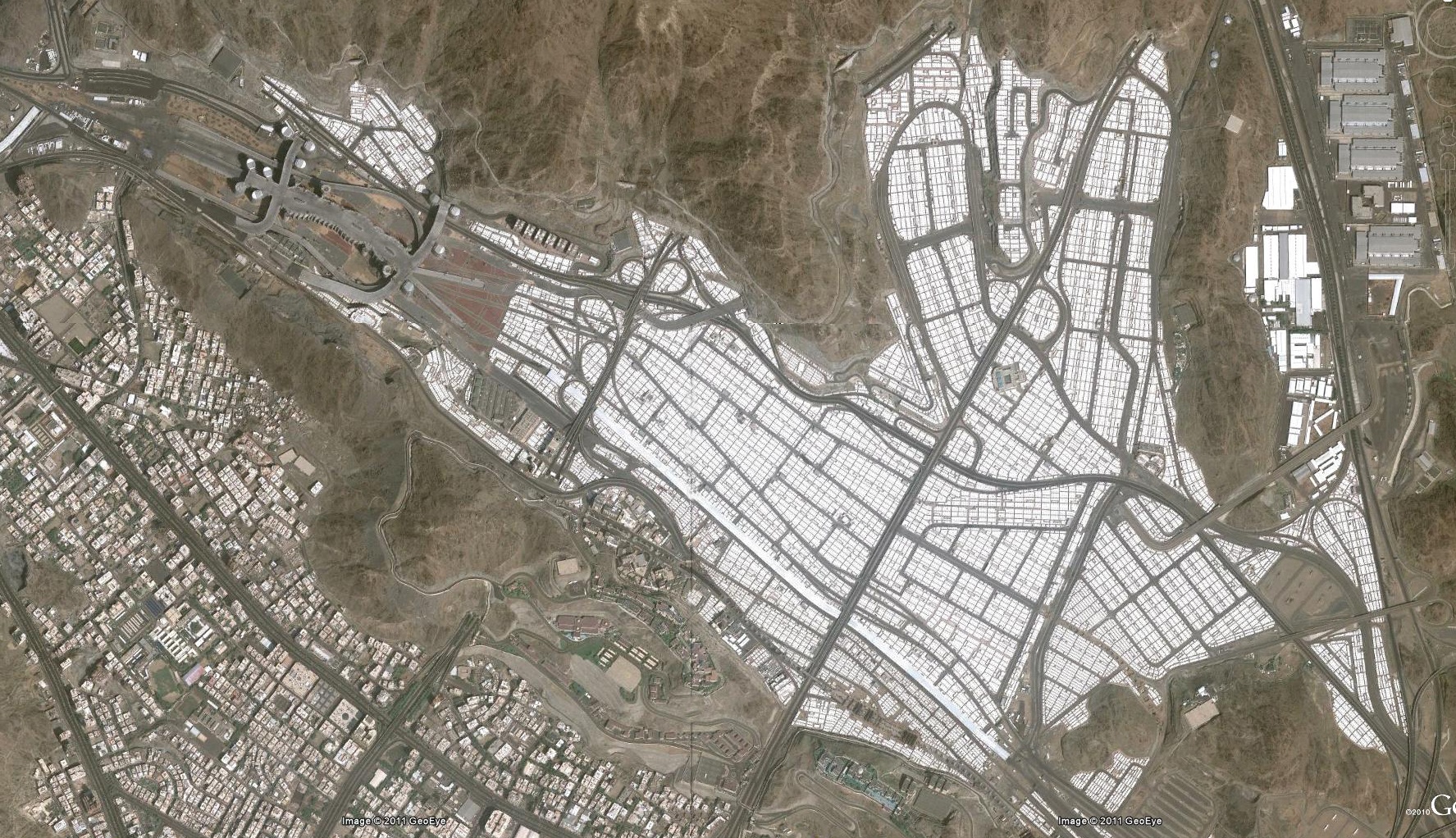 PERKEMAHAN JEMAAH
HAJI INDONESIA
ARAH KE
 HARAM
KING FAHAD ROAD
STREET 204
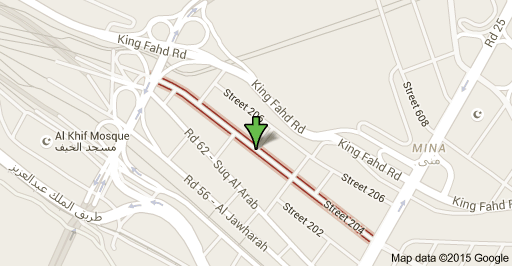 MINA JADID
18
PETA PERKEMAHAN DI MINA DAN JAMARAT
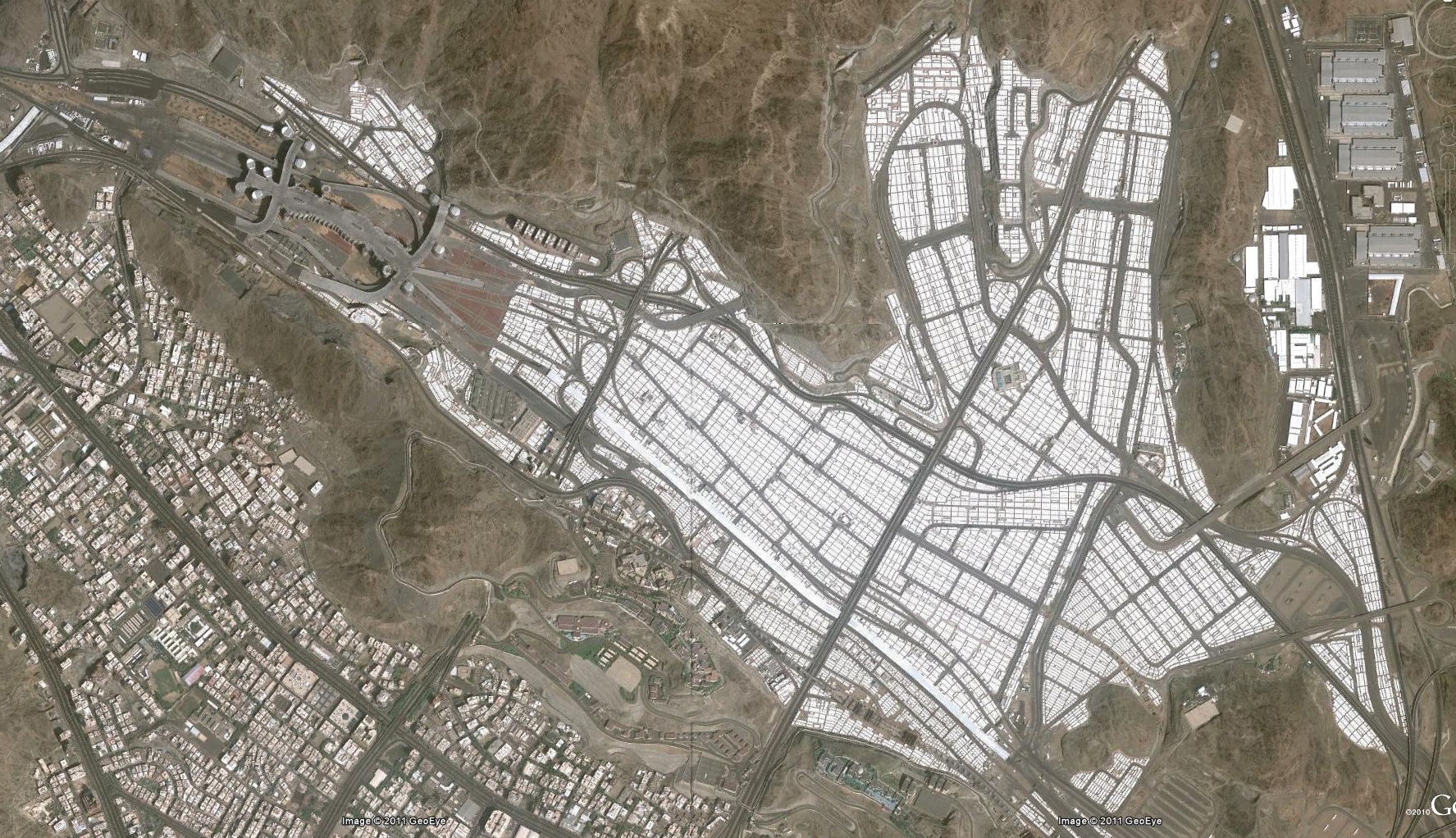 PERKEMAHAN JEMAAH
HAJI INDONESIA
ARAH KE
 HARAM
JAMARAT
MINA JADID
19
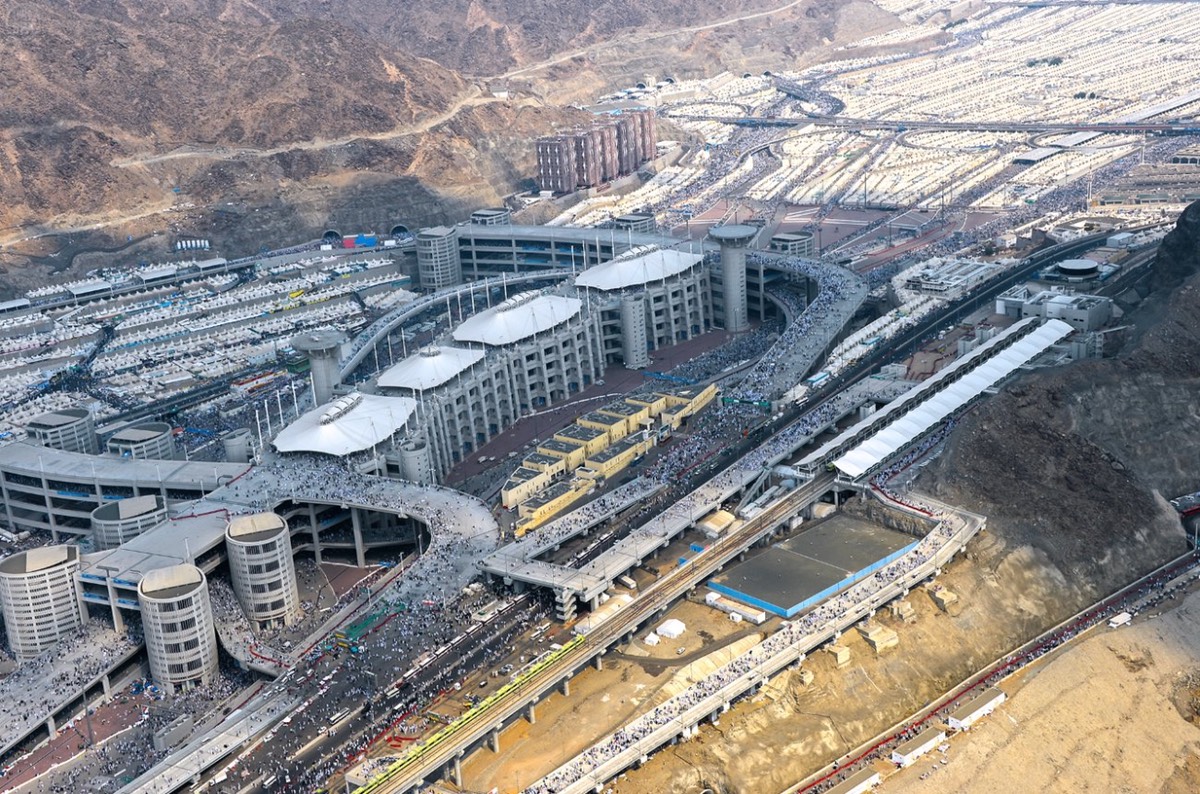 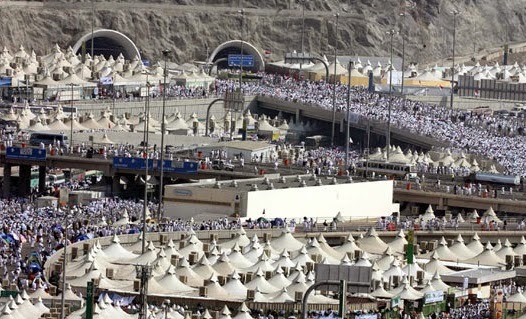 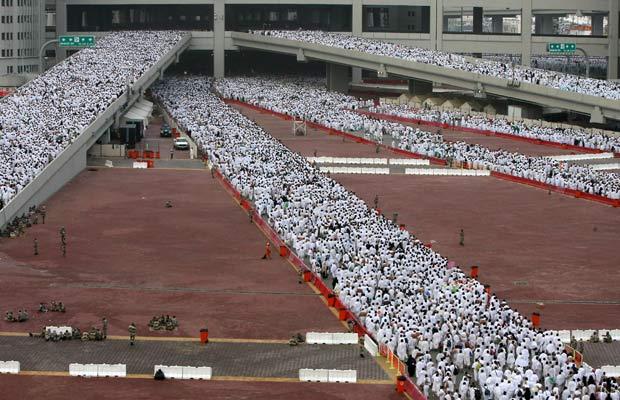 CATATAN PENTING
Petugas jangan malu disebut pelayan ( gendong )
Kontrak penerbangan tdk mengankut orang sakit
Kenapa koper hrs nginep di asrama 1x24 jam ?
Pos pengamanan di Masjidil Haram dan Nabawy
Jangan terulang kabakaran bus ABUSARHAD -> Madinah  ( contoh )
Waspadai modus penipuan
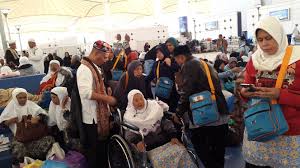 KONDISI PEMULANGAN
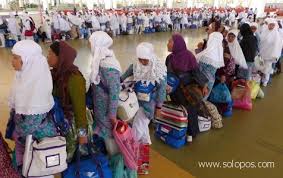 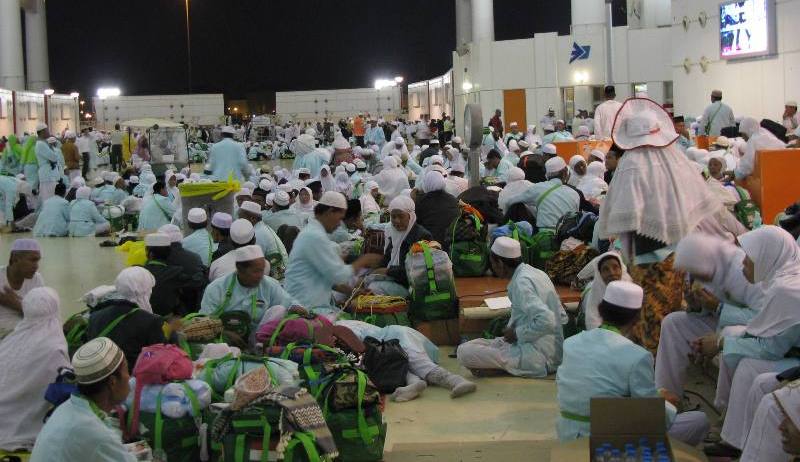 24
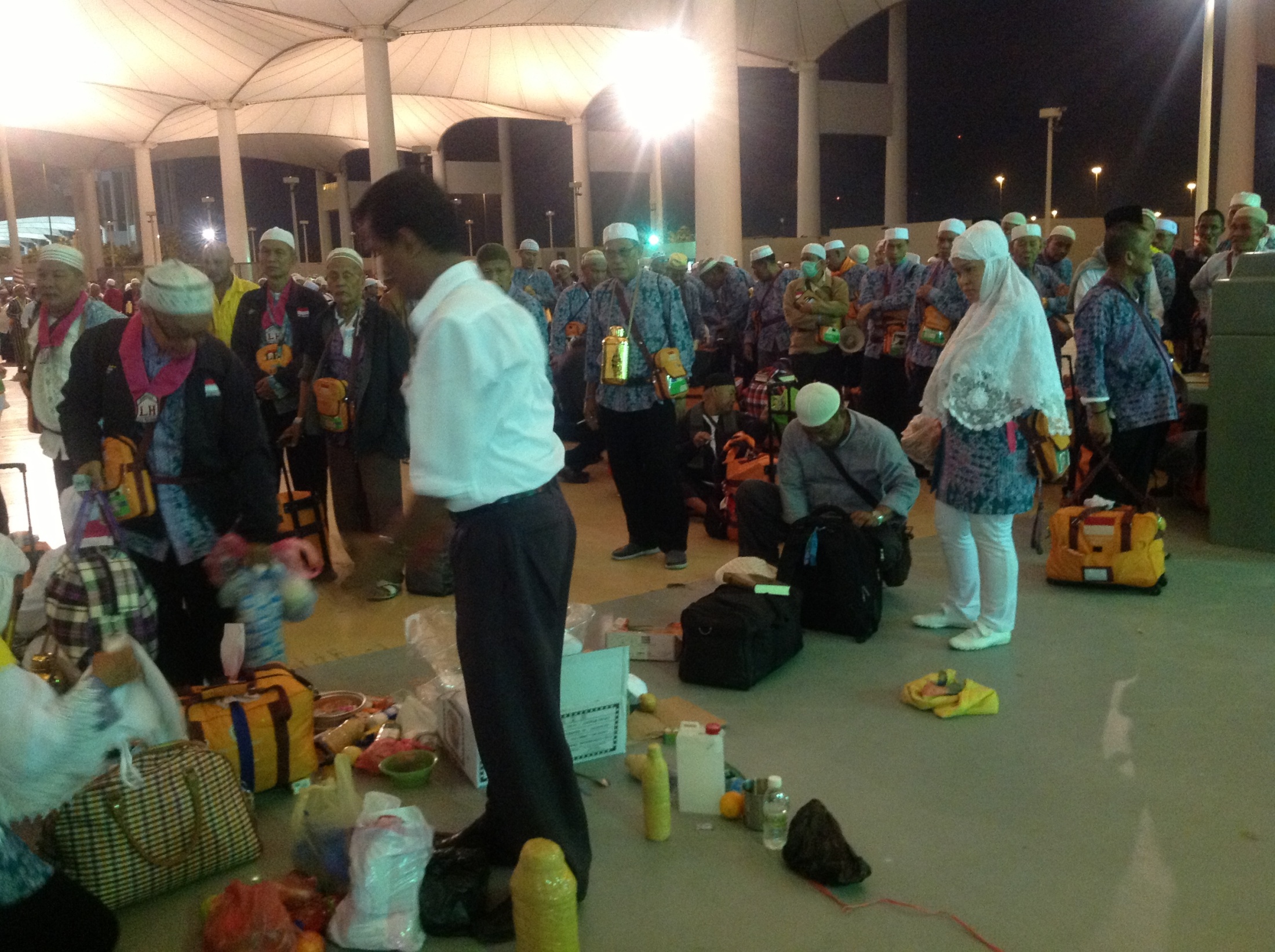 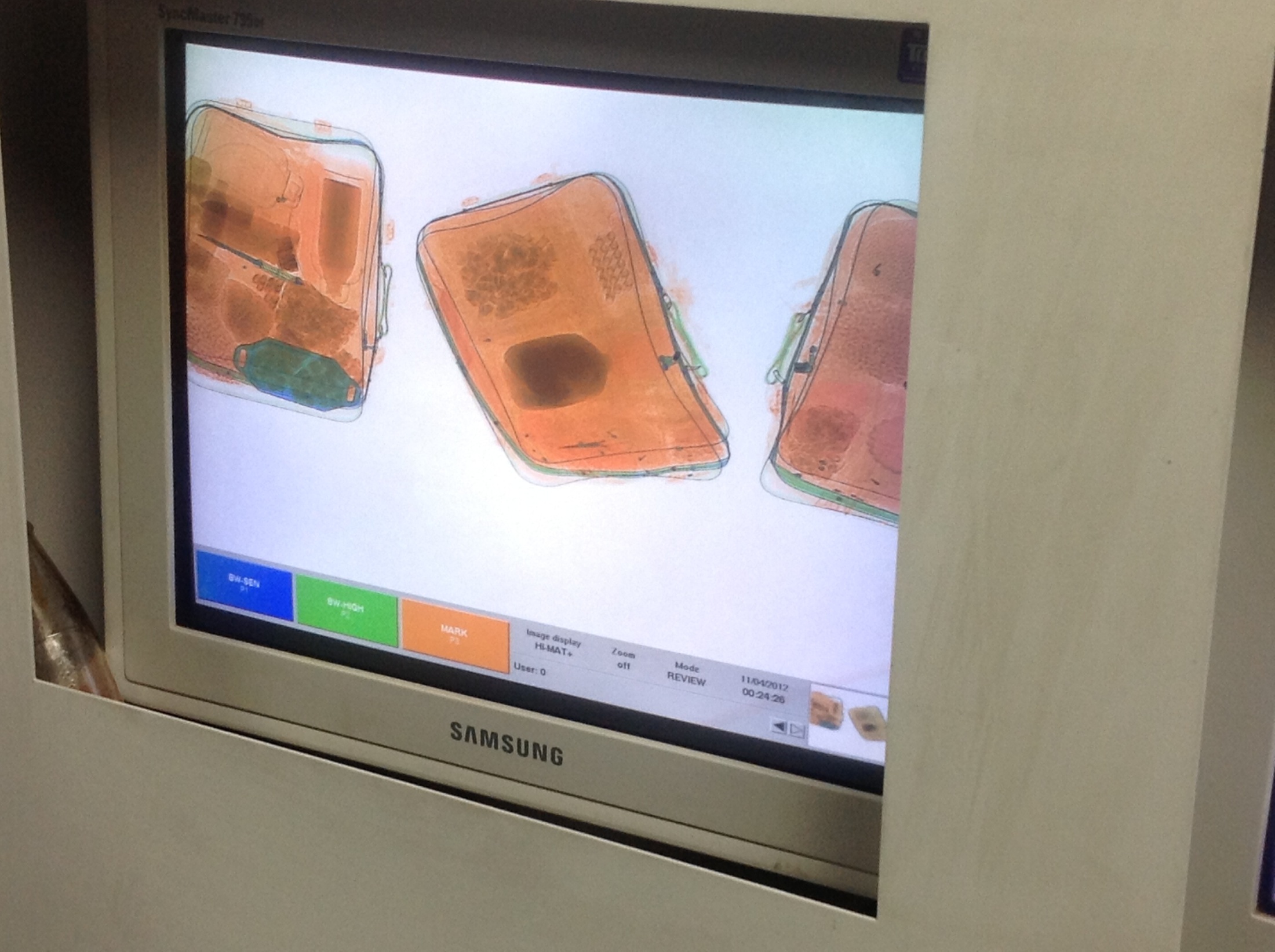 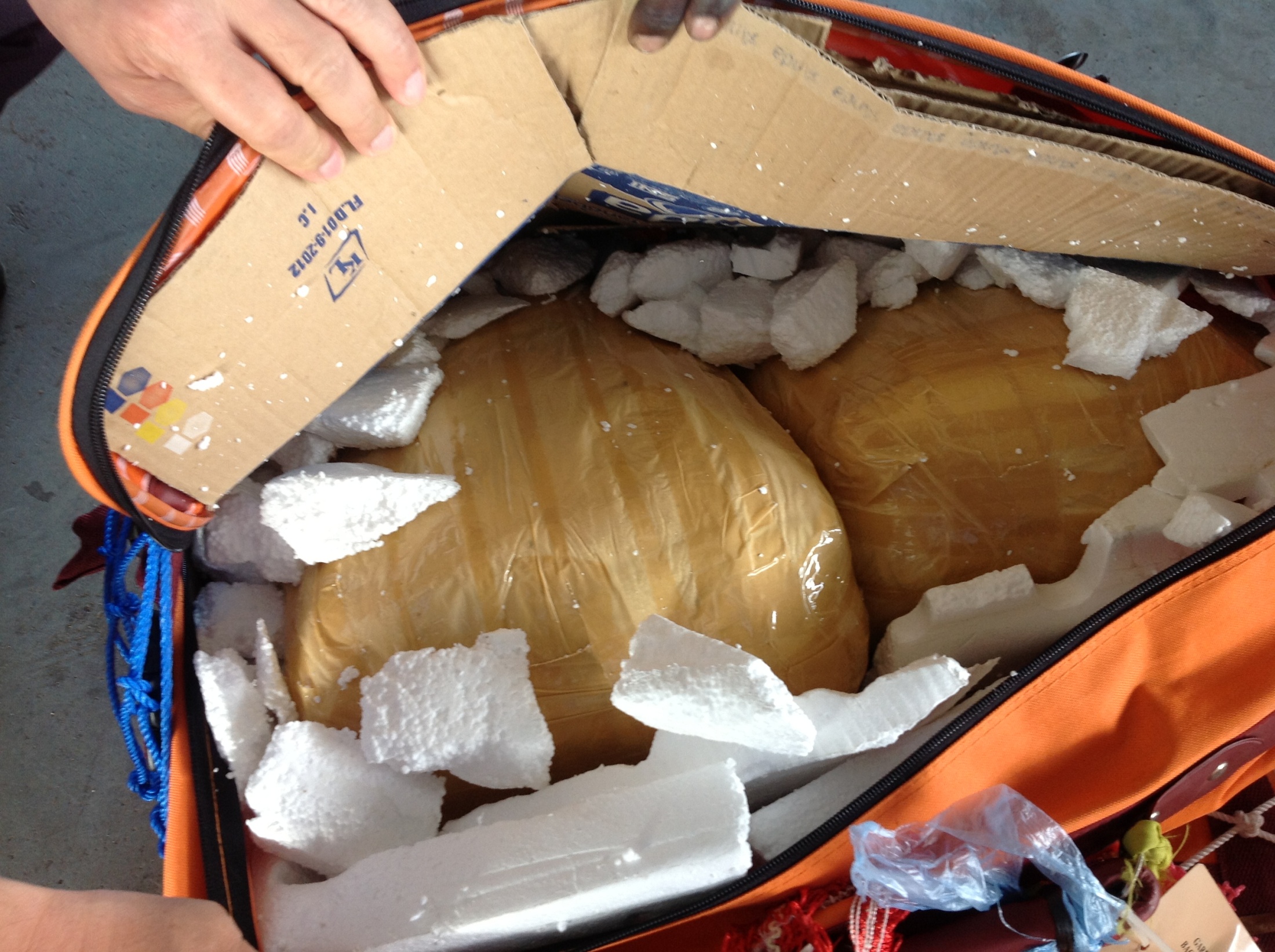 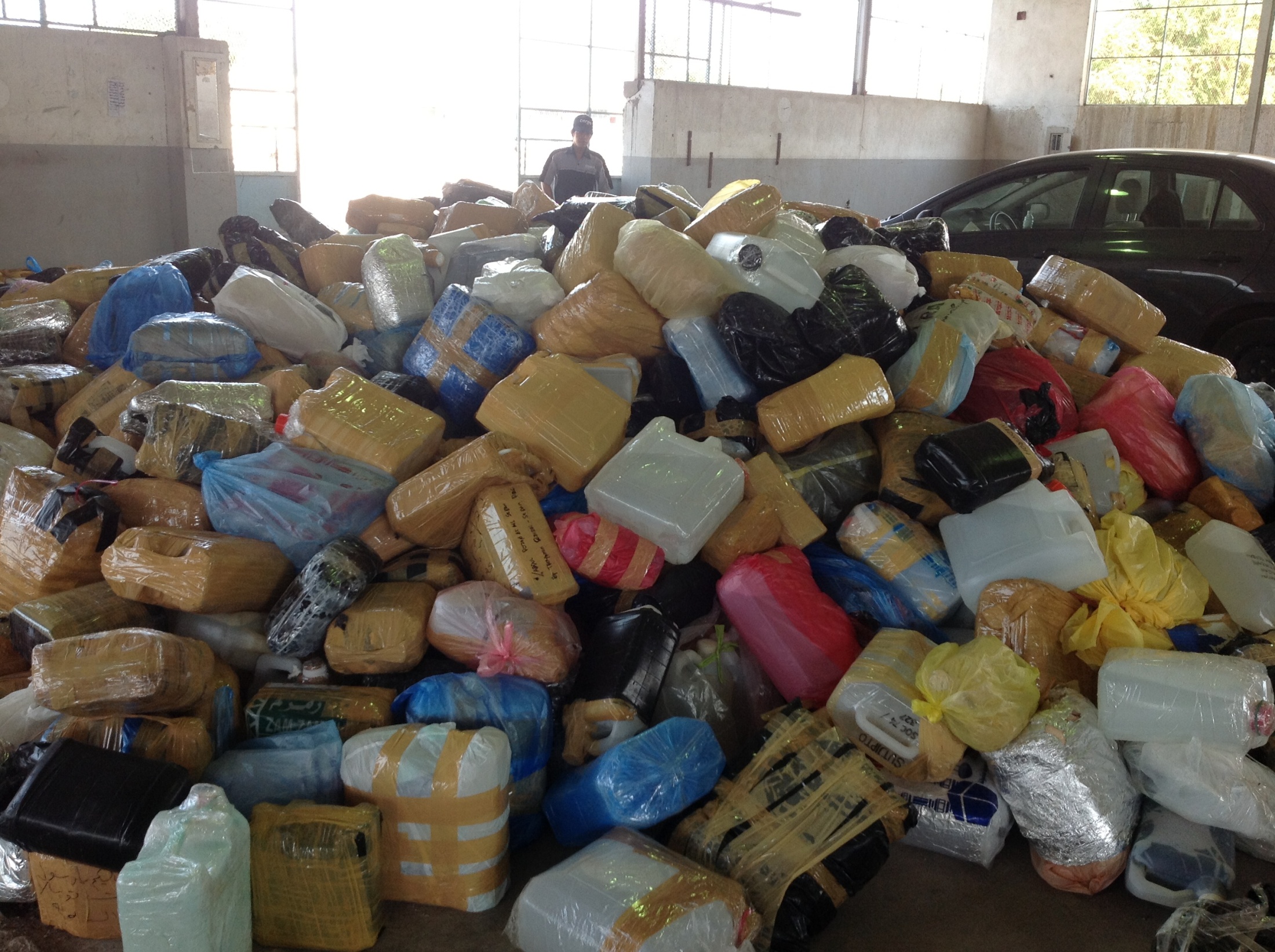 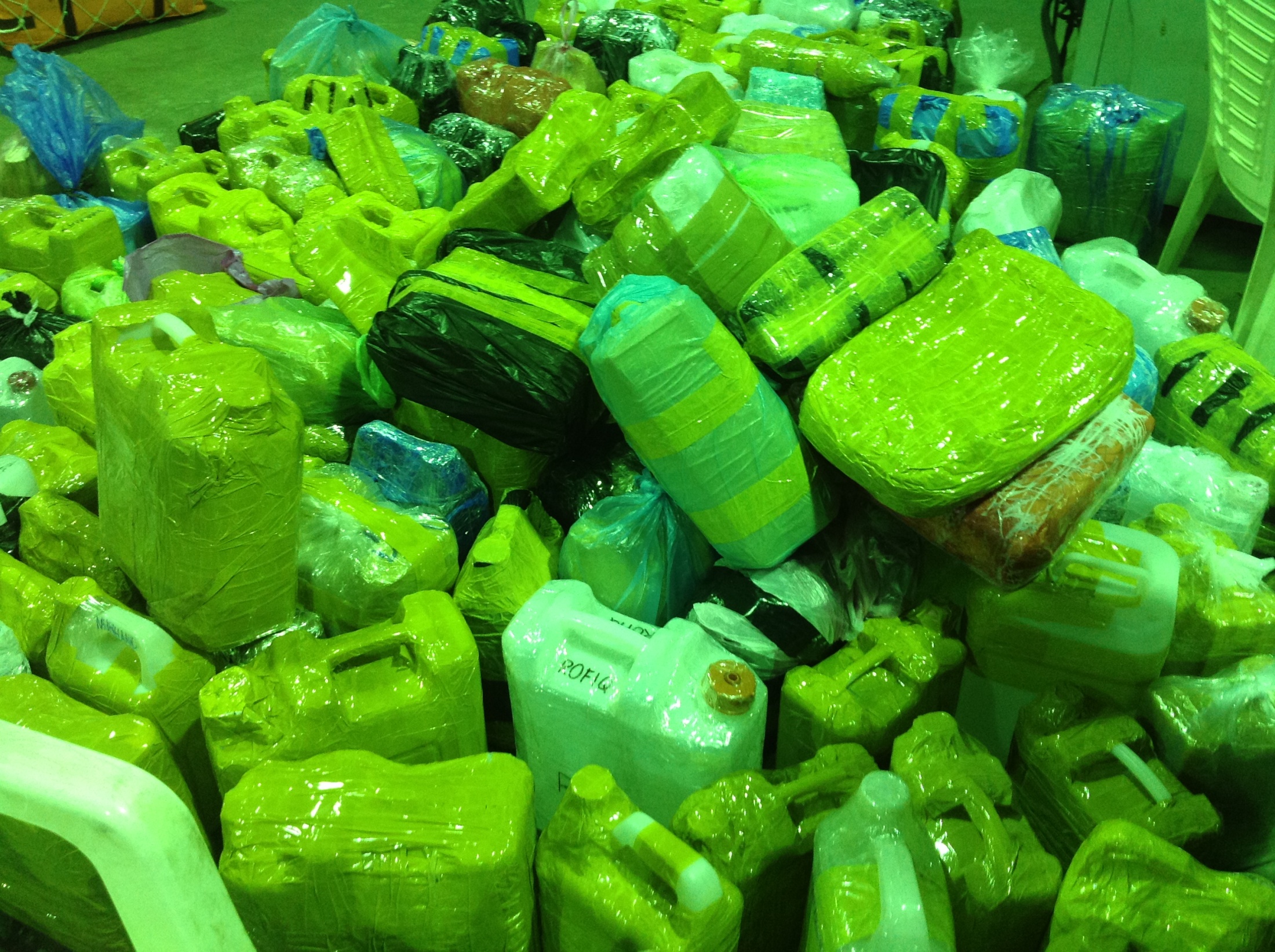 AKIBAT TIDAK PATUH
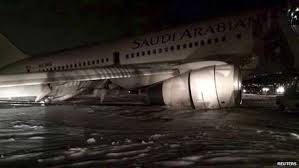 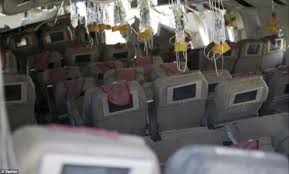 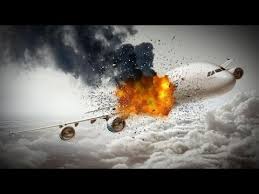 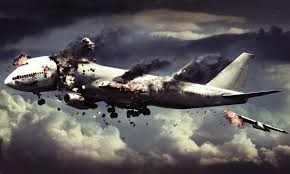 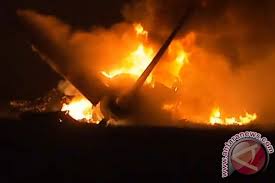 30
Keselamatan penerbangan Tergantung pada :1. Kepatuhan technical safety flight dari     Operator2. Kepatuhan jemaah terkait barang-    barang yang dilarang dibawa selama     dalam penerbangan haji3. Ketua regu dan rombongan harap sll     mengingatkan jemaah
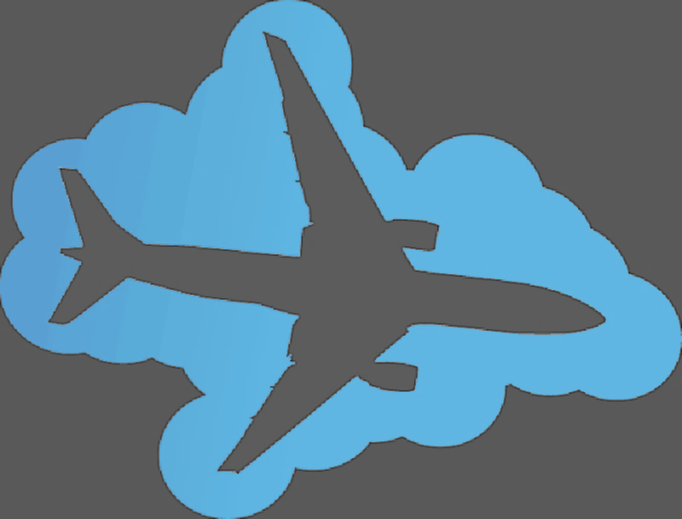 EXTRA COVER
UU.No 15  /1992 dan Permenhub  no. 77/2011
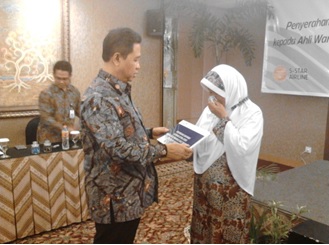 ASURANSI JIWA YANG DIBERIKAN OLEH AIRLINE KEPADA JEMAAH HAJI YANG WAFAT SAAT PENERBANGAN (PP) SEBESAR 10.000 $ US
created by : A.hafiz 2015
sekian
الى لقاء فى امان الله
والسلام عليكم ورحمة الله وبركا ته